Entrepreneurship at ITC
Parya Pasha EENSAT visit, 6 Oct 2023
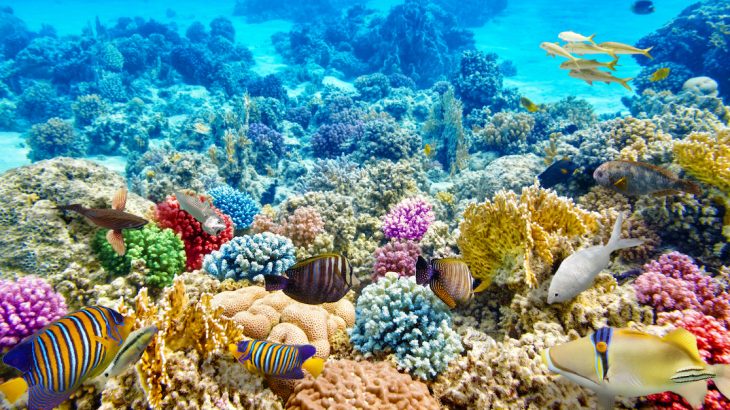 Personal experience
Mothership Hackathon 2020 
Raising Coral Costa Rica 
Space4Good 
SBIC Ignition programme
From project to business idea 
Coaching (business development, legal, finance)
Copernicus Accelerator
Mentorship 
Connections and exposure
ESA BIC
Entrepreneurship and Private Sector Partnerships
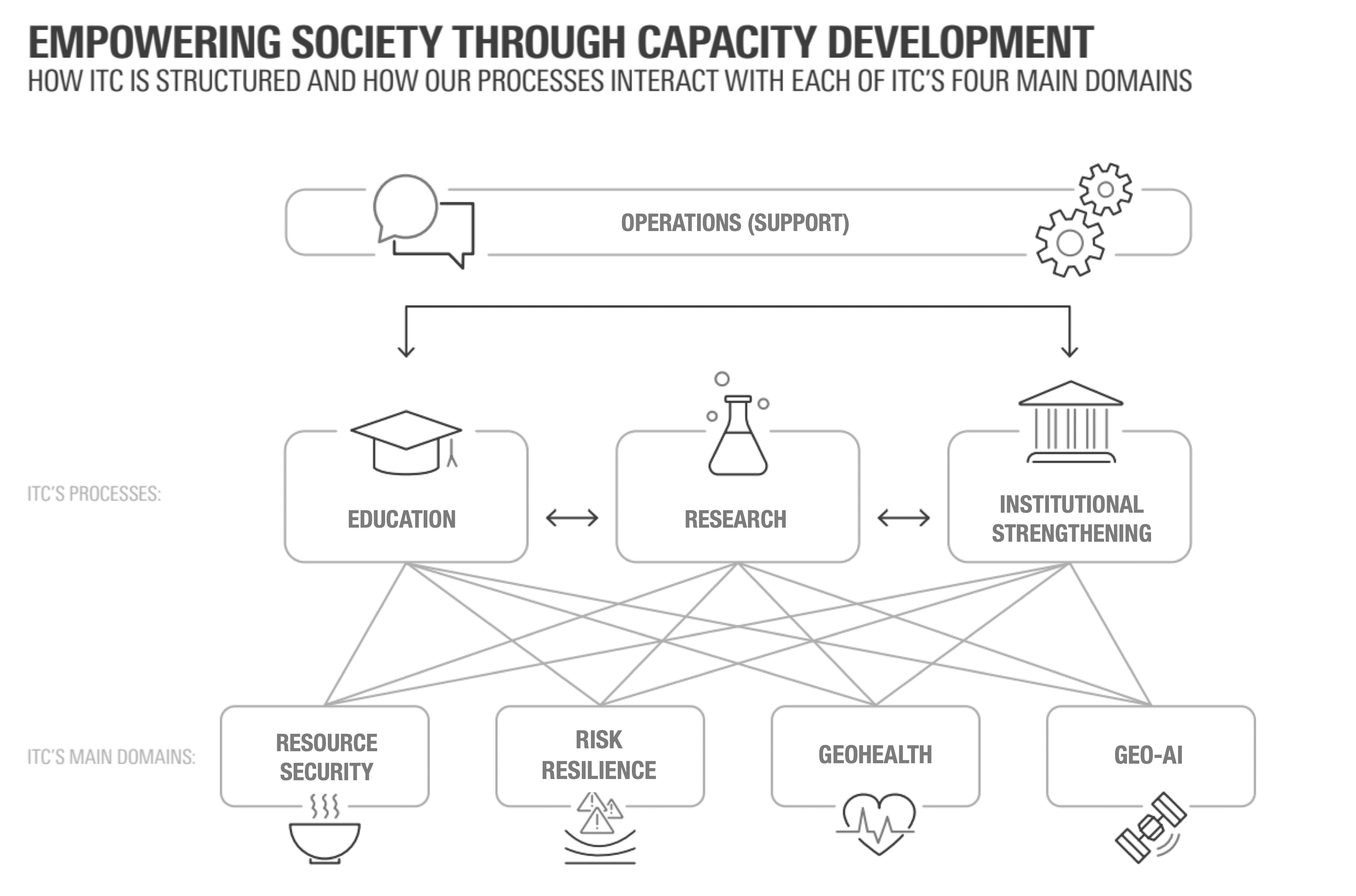 Connection with the UT entrepreneurial support 
KTO and TTO 
Connecting industries 
NL Space ecosystem 
NL entreprise agency
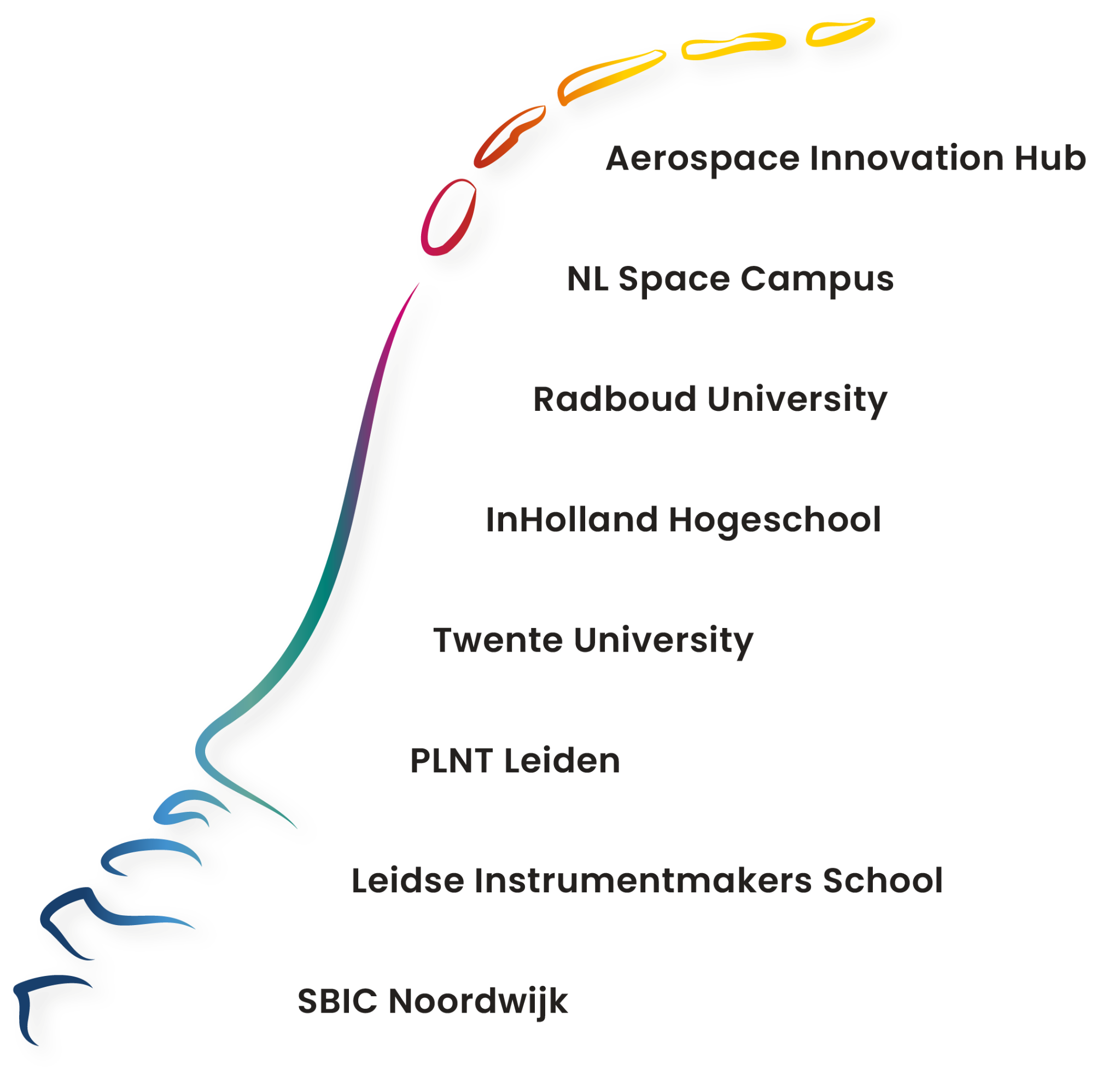 To Support Space Entrepreneurial Journey from Education to ScaleUp
One Space Hub
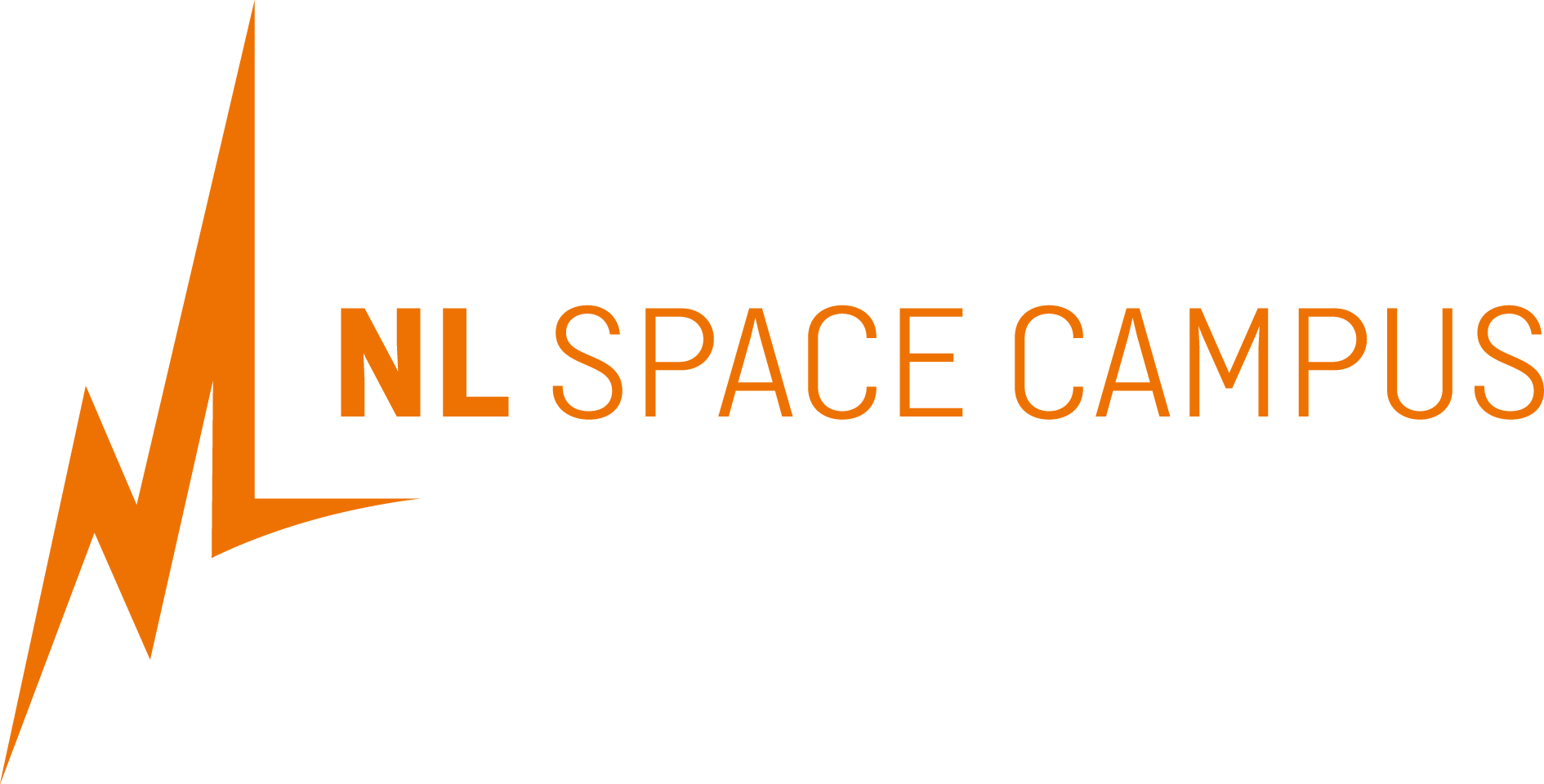 OSH Partners
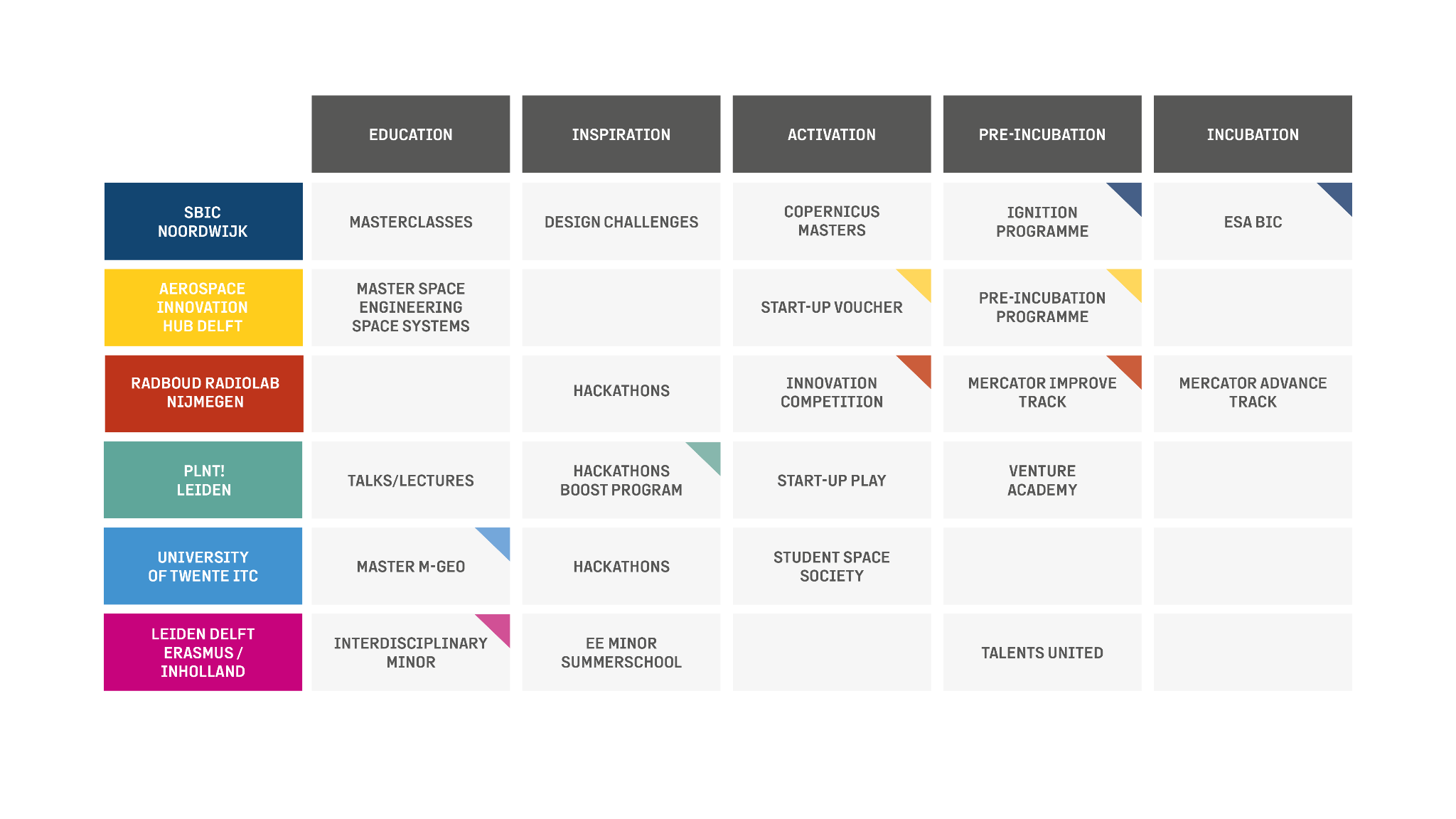 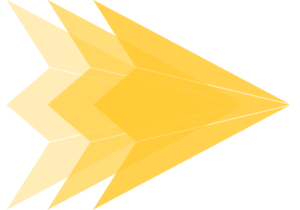 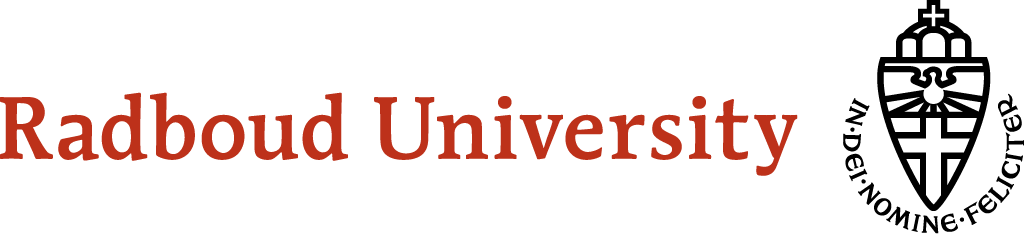 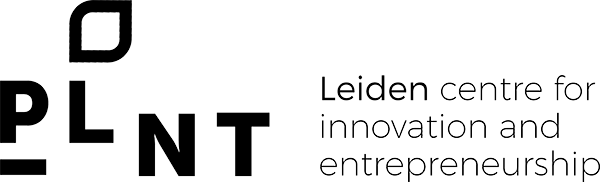 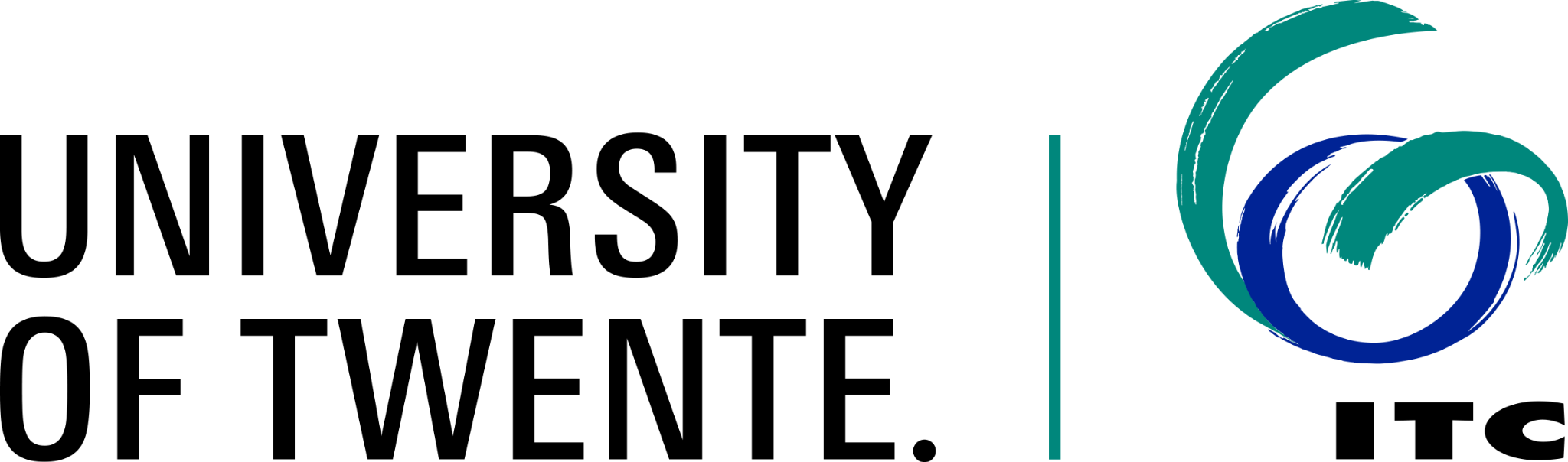 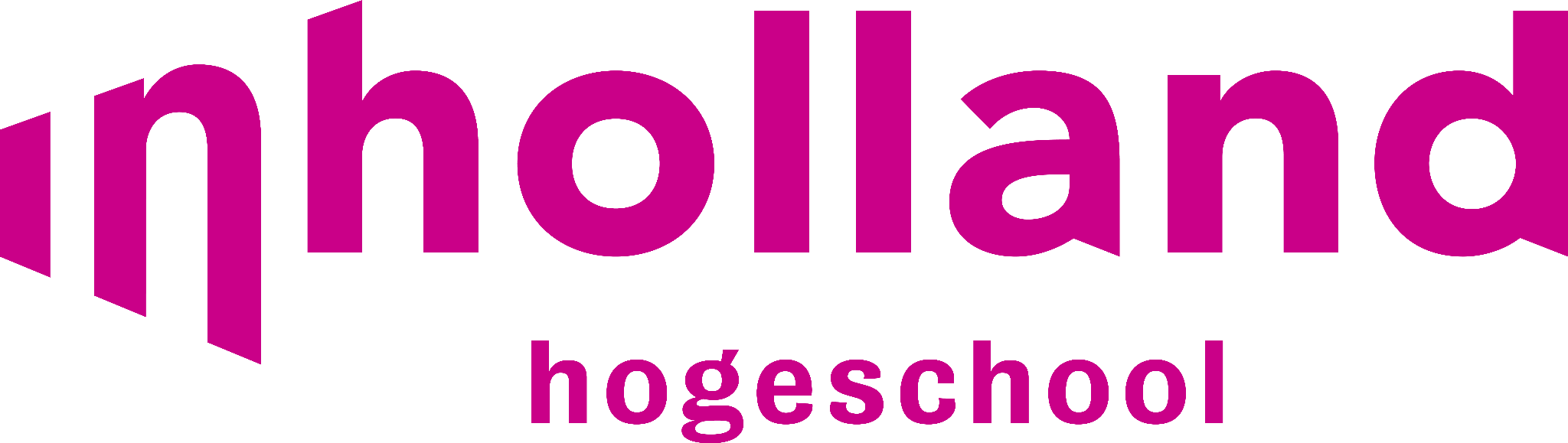 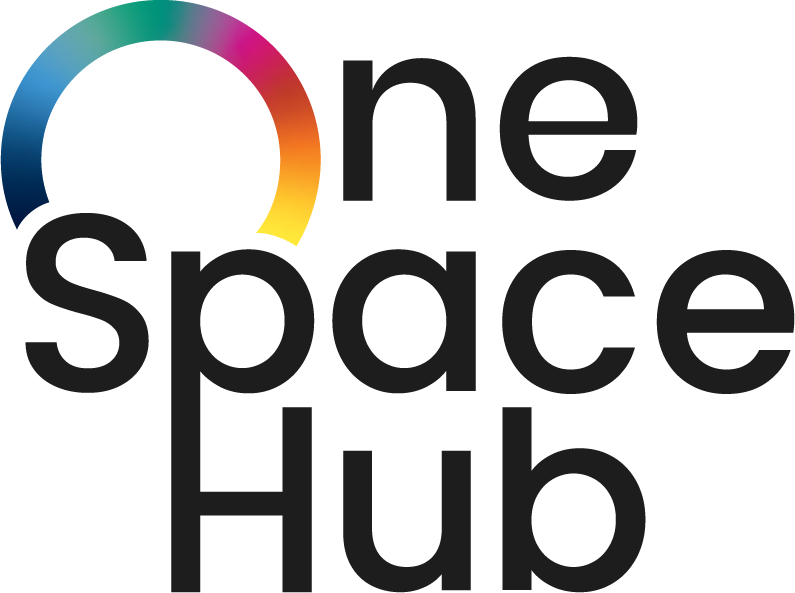 OSH Objectives
To create a “Comprehensive Menu” of the programmes
To strengthen and link the programmes within OSH 
To provide a guided user journey and correct entry points
To increase outreach and promote the OSH 
To ensure sustainability and continuity of the OSH after project
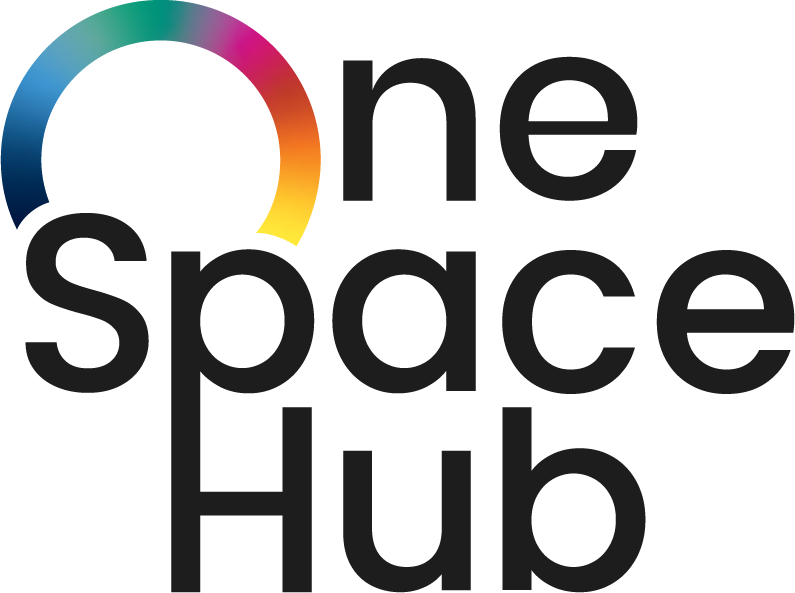 OSH Objectives
To create a “Comprehensive Menu” of the programmes
To strengthen and link the programmes within OSH 
To provide a guided user journey and correct entry points
To increase outreach and promote the OSH 
To ensure sustainability and continuity of the OSH after project
Platform
Programme Guide
Entrepreneurship in Geoversity
Expansion - Partners
Partnerships for valorization and entrepreneurship 
Additional expertise
Scaling globally 
Alumni
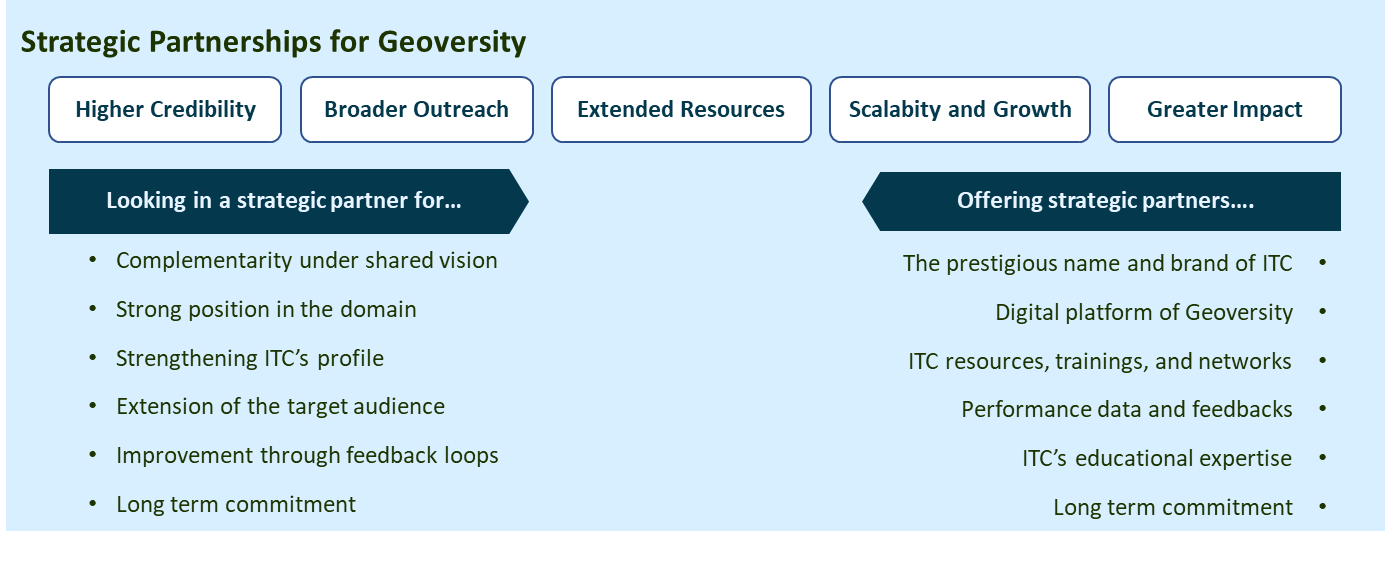 Academic Support Partner Φ-lab
POTENTIAL 
Source university / R&D team(s)
Develop (shared) vision and roadmap
Organise the support as needed from the ecosysteem
Identify sectors for business
Support Technology roadmap
MARKET (CREATION)
Via proof-of-concept, prototypes, MVP’s to application-relevant pilot systems/services 
Supply and demand: create onset for sustainable market
Specific business case development
Φ-lab initiates and facilitates the road to impact
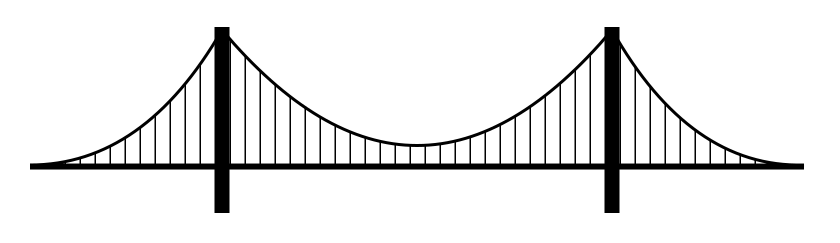 Commercialization
System complete – System in operation
Discovery & Research
basic principles – concept design
Innovation
exp. proof of concept – lab validation – validation in rel. environ. – business implementation
Way forward…
Challenges 
Opportunities 
Best practices 
Collaboration
Contact: p.pasha@utwente.nl